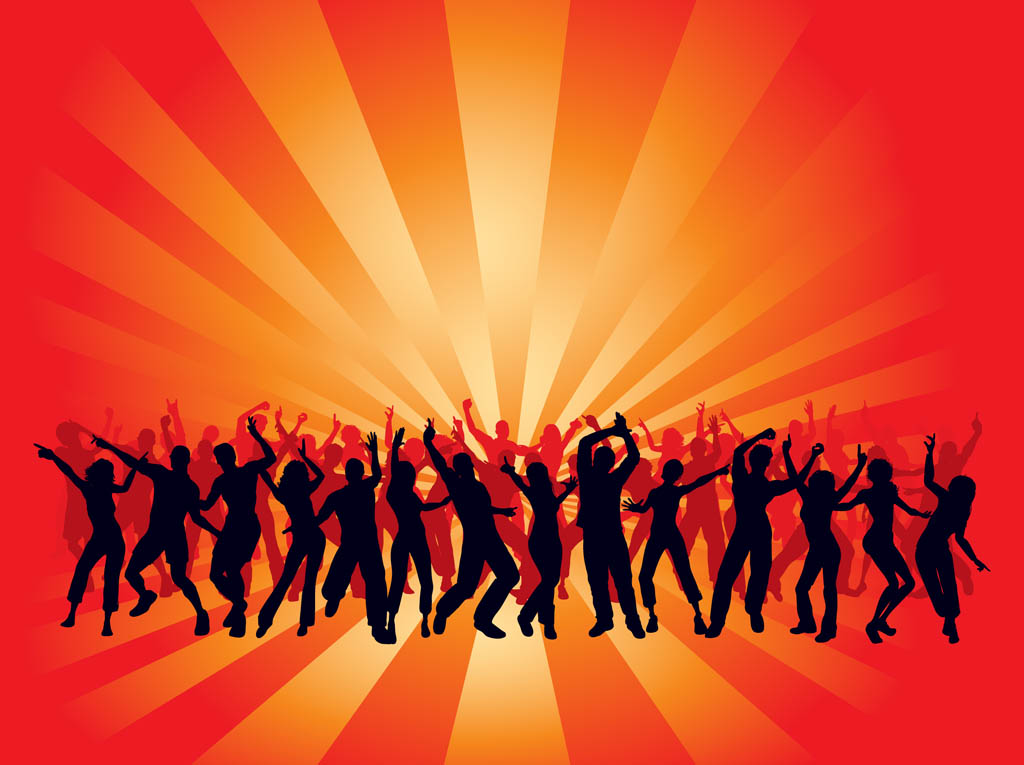 SHALL WE DANCE?
What does the Bible say?
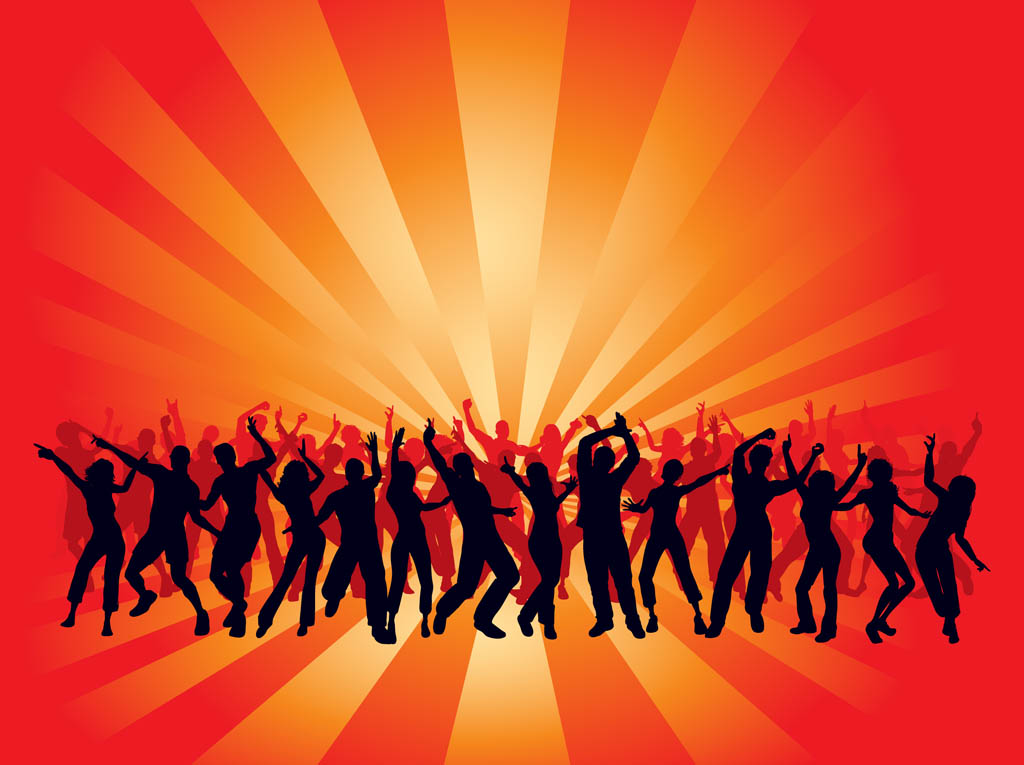 Dancing…
…is not condemned in the Bible.
(but lasciviousness and sensuality is)
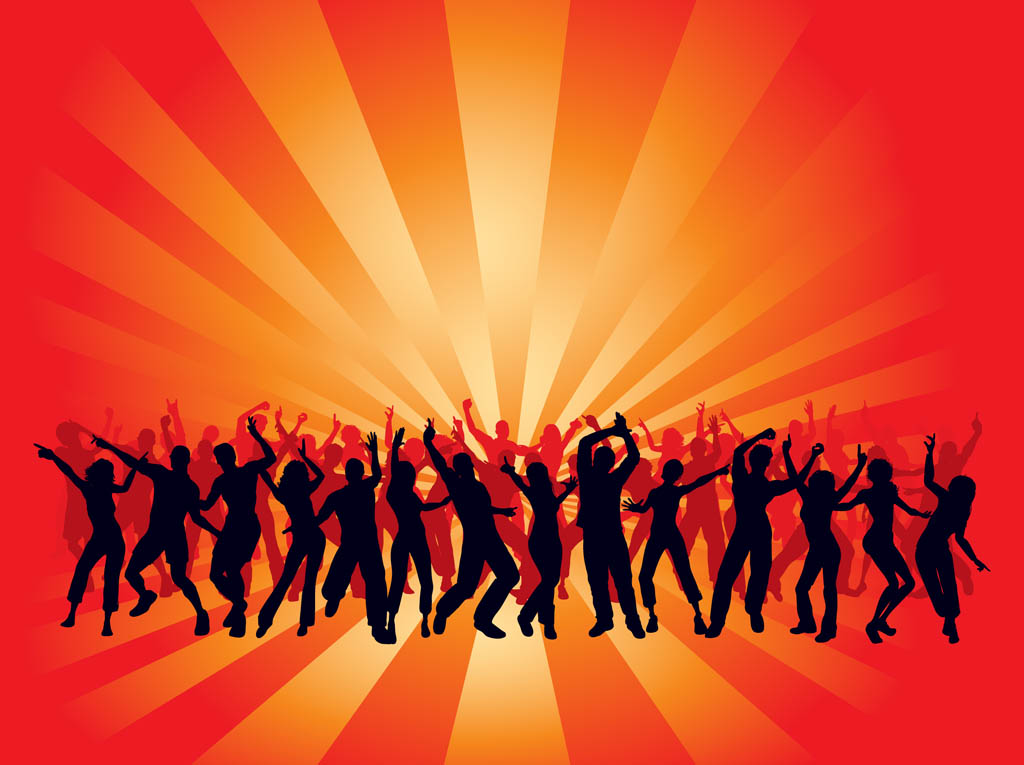 Dancing…
…can harm your influence
(and associate you with the world)